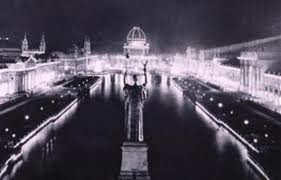 Teslini posljednji dani života
Rat struja
Nikolina Franjić 8.b.
Osnovna škola Stjepana Antolovića Privlaka
26.11.2012.
Dani Tesle
1
Teslini posljednji dani života
Svoje posljednje godine Nikola Tesla je proveo kao i većinu svog života – radeći. Međutim, i dalje je stanovao u hotelu a od porodice najbliži mu je bio bratić Sava Kosanović.
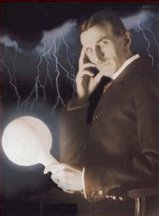 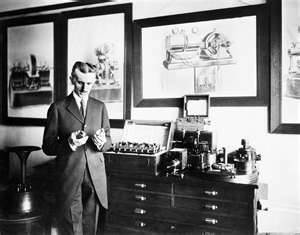 26.11.2012.
Teslin Dan 2012
2
-Tesla nije klonuo duhom i nije se isključivao      iz javnog života.
-Javno se zalagao za zajedništvo Srba, Hrvata i Slovenaca kako u domovini tako i u Americi.
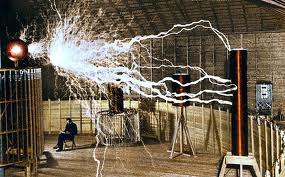 Kada je započeo drugi svjetski rat Nikola Tesla je imao osamdeset i tri godine
Aprila 1942. se preko Save Kosanovića obratio javnosti pismom ”Mojoj braći u Americi”.
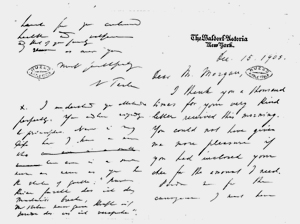 26.11.2012.
Dani Tesle
4
Te iste 1942. godine Tesla 
    se posljednji put pojavio 
    u javnosti.
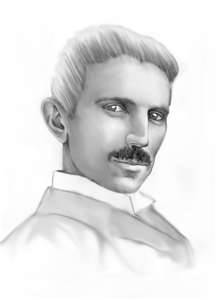 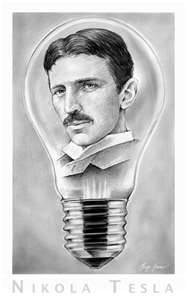 Nikola Tesla
26.11.2012.
Dani Tesle
5
Svjedočanstva
Posmrtni ostaci Nikole Tesle prenjeti su na groblje Kempbel. 
Ožalošćeni članovi porodice, prisutni na sahrani, bili su Sava Kosanović i Nikola Trbojević.
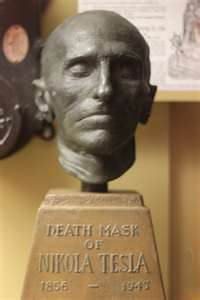 26.11.2012.
Dani Tesle
6
Nekoliko dana kasnije Teslini posmrtni ostaci su kremirani. 

Urna sa pepelom ovog velikog naučnika je 1957. godine prenesena u Beograd nakon čega je smještena u muzej Nikole Tesle gdje se i danas nalazi.
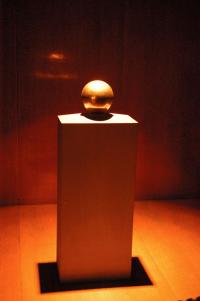 Urna Nikole Tesle
26.11.2012.
Dani Tesle
7